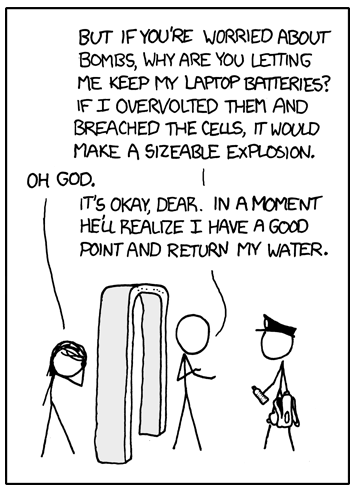 Topic Segmentation
David Kauchak
cs458
Fall 2012
Administrative
Schedule
Readings
Lunch today!
HW4 due tomorrow
Attendance
Today’s class
Blend of introductory material and research talk
Problem of topic segmentation
Common data to work with
Approaches
Evaluation
Some initial results
Represents a change in the direction of the course
Topic segmentation
Linearly break text into related regions
Longer documents such as magazine articles, news articles or books often talk about multiple topics
Topic segmentation approaches attempt to break up these documents into sub-documents
Dogs
Topic 1
Cats
Topic 2
Topic segmentation for IR
How is this useful for IR?
return sub-document rather than whole document
snippet/summary generation
IDF calculations
co-occurrence statistics
Many long documents are becoming available digitally
Magazine articles
News articles
Books
Project Gutenberg
Million books project at CMU
Online Books Page at U. Pennsylvania
Google books
Data: Broadcast news
Good Morning, Im Judy Simpson. Vermont Congressman Peter Welch got an earful Saturday at two town hall meetings on health care reform. Welch called for a civil discussion -- and this meeting at the Williston Central School remained civil -- but still contentious. People feel strongly on both sides.

 Matt Kimball/Burlington: "I feel that as a citizen of this country I should be guaranteed health care -- as a human right." – applause

Joeie Clark/Fairfax: "I'm wondering why our representatives are trying not to let us read the bills before you vote on them.” Welch told the crowd that he remains a strong supporter of single payer, or universal government insurance.

Middlebury College now has 10 suspected cases of the H1N1 virus. The students have all been quarantined to try and prevent the spread of swine flu -- but are being allowed to use the cafeteria with other students. UVM and St. Michaels College have also had confirmed cases of swine flu. And at Dartmouth College in New Hampshire -- 175 students have reported influenza like symptoms. Two-thirds are thought to have H1N1.
Identify when the story changes
Data: Expository texts
Magazine/Journal articles
Rudi Spiller, CEO of Germany’s Leica Camera AG, has a square jaw and stands as though rooted to the floor. His hair is closely cropped, and behind his rimless glasses his eyes are keen.
In opening remarks at a recent press conference heralding three new Leica products, Spiller described the company’s latest triumphs with the confidence of a supervillain proclaiming world domination. After greeting the inhabitants of planet Earth with salutations in a dozen languages, he waxed poetic about Leica’s commitment to excellence, and included a simple summation: “Our precision. Is. Perfect.”

The Leica M9, which debuted that day last month, is the latest in a line of rangefinder cameras that stretches back half a century. “This camera became an instant classic in 1954, and is now perfectly designed,” says Spiller, causing listeners to wonder whether the world will ever need an M10.

It has been three years since the much-heralded release of the M8, the previous model in Leica’s M series, which was the first digital in the line (and a year since the M8.2 update). Wired.com visited the Leica factory in Solms, Germany, before the M9 was released and looked behind the scenes to see how Leica builds its renowned cameras.
Identify sub-sections
Data: Narrative texts
Books
In the early nineteen seventies, a British photo retoucher named Robert Stevens arrived in south Florida to take a a job at the National Enquirer, which is published in Palm Beach County.  At the time, photo retouchers for supermarket tabloids used an airbrush (nowadays they use computers) to clarify news photographs of world leaders shaking hands with aliens or to give more punch to pictures of six-month-old babies who weigh three hundred pounds.  Stevens was reputed to be one of the best photo retouchers in the business.  The Enquirer was moving away from stories like “I Ate My Mother-in-Law’s Head,” and the editors recruited him to bring some class to the paper. Thy offered him much more than he made working for tabloids in Britain.

Stevens was in his early thirties when he moved to Florida.  He brought a red Chevy pickup truck, and he put a CB radio in it and pasted an American-flag decal in the back window and installed a gun rack next to the flag.
Identify chapters or sections
Data: Synthetic
concatenate TDT articles
article
article
article
How hard is this problem?
Previous approaches have achieved error rates of 10%-20% on non-narrative data sets

(Hearst, 1994) examined the problem of paragraph identification

7 humans were asked to identify paragraphs

How well do you think people did?

Error rates were ~25%
Data Sets
Broadcast news

Expository Texts

Narrative texts

Synthetic Texts
How can we do this?
General problem setup
topics/segments
processing
document
sentences
add additional features/data
 normalization
only consider breaks between sentences
Data Set Cues
Broadcast news (Beeferman et al., 1999)
Cues at boundaries, “Coming up…”

Synthetic Texts (Brants et al., 2002; Li and Yamashi, 2000)
Strong topic shifts

Expository Texts (Hearst, 1994)
Repetition of terms within segments

Narrative Texts (Kauchak, 2005)
challenging
Previous Methods
Similarity based

Using Lexical Chains

Feature based
Similarity based
Text on the same topic should be more similar to text on a different topic

Calculate the similarity between adjacent segments of text and plot
Where are the boundaries?
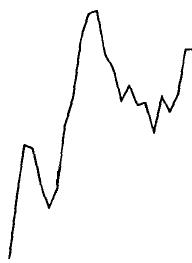 block
similarity
block
boundary
Similarity Based
Segment boundaries are identified by troughs in the similarities
block
Possible boundary
block
Similarity Measures
Cosine Similarity of word frequency vectors
cosine similarity
tf-idf vector
tf-idf vector
tf-idf vector
tf-idf vector
Similarity Measures: PLSA
Probabilistic latent semantic analysis (PLSA)

What is the probability of a word occurring in a particular document?  p(w,d)

Rather than model directly, associate words with topics and documents as a blend of topics
words
topics
documents
…
…
…
Introduce latent variable, z
w
d
Similarity Measures: PLSA
for each word, calculate the probability of occurring in each block

gives us a vector of word probabilities
w1
w2
w3
w4
w5
similarity between
probabilities
w1
w2
w3
w4
w5
Lexical chains
A lexical chain is a sequence of word occurrences where every word occurs within a predefined distance and each work is connected by a lexicographical relationship

Relationships: synonymy, part/whole, specialization/generalization
The dog and the cat are friends.
?
The cat likes the dog because they play together.
That furry feline loves to play so much.
It frolics around and around and around.
Lexical chains
A lexical chain is a sequence of word occurrences where every word occurs within a predefined distance and each work is connected by a lexicographical relationship

Relationships: synonymy, part/whole, specialization/generalization
The dog and the cat are friends.
The cat likes the dog because they play together.
That furry feline loves to play so much.
It frolics around and around and around.
Lexical chains
How might we use lexical chains to identify topic boundaries?
Boundaries are located where there is a high density of chain beginnings and endings
Boundaries have few lexical chains crossing them
Feature based:Binary classifier setup
Training or learning phase
Raw data
Label
features
Label
f1, f2, f3, …, fn
0
0
0
f1, f2, f3, …, fn
0
classifier
1
f1, f2, f3, …, fn
1
train a 
predictive
model
f1, f2, f3, …, fn
1
extract
features
1
f1, f2, f3, …, fn
0
0
Feature based:Binary classifier setup
Testing or classification phase
Raw data
labels
features
1
f1, f2, f3, …, fn
0
f1, f2, f3, …, fn
classifier
0
f1, f2, f3, …, fn
1
extract
features
f1, f2, f3, …, fn
predict
the label
0
f1, f2, f3, …, fn
Feature based
Learn a “boundary” classifier
extract features
from each boundary
classifier
[f1, f2, f3, …, fn]
boundary
or 
no boundary
Features?
What types of things would be indicative of a shift in topic (or alternatively of staying within a topic)?

Particular words
Word groups (e.g. synonyms)
Pronouns within 5 words from beginning
Lexical chain features
Part of a conversation?
Number of named entities
Number of synonyms to the right and left
Full name
numbers
…
Evaluation
Setup
train
data
Label
0
0
0
0
1
train a 
predictive
model
classifier
1
test
1
1
split into training data
and testing data
0
0
Evaluation
Model
predictions
test
1
1
1
0
1
0
classifier
Need to quantify the results by comparing predicted labels vs. “true” labels
Evaluation metrics
actuallabel
predictedlabel
0
0
0
1
0
1
1
How can we quantify the performance?
0
0
0
0
0
1
1
0
0
0
0
Evaluation metrics
Precision? Recall? – not so good 

Word error probability (Beeferman et al., 1999)
Probability that a pair of words k words apart is inconsistently classified

Sentence error probability (Beeferman et al., 1999)
Probability that a pair of sentences s words apart is inconsistently classified

WindowDiff (Pevzner and Hearst, 2002)
Sliding window over the data
Difference between number of hypothesized segments and the number of actual segments
Example data set
Two narrative, non-fiction books
Contain author identified boundaries at a finer level than chapters, which are taken as segment boundaries
Biohazard by Ken Alibek
5858 possible boundaries, where boundaries are between sentences
213 actual boundaries
The Demon in the Freezer by Richard Preston
4466 possible boundaries, where boundaries are between sentences
120 actual boundaries

Grolier’s encyclopedia articles
1000 articles, containing major and minor headings, which are taken as segment boundaries
102,116 possible boundaries
[Speaker Notes: Maybe too much information???]
Performance of some approaches
Similarity
Within segment similarity is similar to across boundary similarity
PLSA and TextTiling (cosine similarity) perform similarly to random

Cue based
No words occur significantly at both training and testing boundaries

Lexical chains
Lexical chain occurrences are not correlated with boundaries
Narrative document properties

Segment Similarity
Examine adjacent block similarities and compare within segment similarities and similarities crossing segment boundaries
Narrative document properties

Vocabulary
25% of the content words in the test set do not occur in the training set

33% of the content words in the test set occur two times or less
Narrative document properties

Boundary words
474 terms occur in first sentences of training boundaries

103 of these words occur at test boundaries

Only 9 significant words that occur in training occur in the test

No words occur significantly at both training and testing boundaries
Narrative document properties

Lexical chains
Created chains using synonymy and repetition
219 chains
2 begin and 1 ends at a boundary
20% of the chains cross boundaries
Average segment length is 185
Average distance to closest beginning chain is 39 words
Average distance to closest ending chain is 36 words
About 4 chains per segment
Biohazard and Demon in the Freezer (SVM)
Grolier’s results
All methods given same number of segments (expected number of segments)
Concluding comments
Difficult problem: still room for improvement

Topic granularity level: how do you predict the number of segments in the text?

Hand crafting features is time consuming

Sequential data needs sequential models
References
D. Beeferman, A. Berger and J. Lafferty. 1999.  Statistical models for text segmentation.  Machine Learning, 34:177-210
T. Brants, F. Chen and I. Tsochantaridis. 2002.  Topic-based document segmentation with probabilistic latent semantic analysis.  In Proceedings of CIKM, 211-218.
M.A. Hearst. 1994.  Multi-paragraph segmentation of expository text.  In ACL, pg. 9-16.
H. Kozima and T. Furugori. 1994.  Segmenting narrative text into coherent scenes.  In Literary and Linguistic Computing, 9:13-19.
H. Kozima. 1993.  Text segmentation based on similarity between words.  In ACL, pg. 286-288.
H. Li and K. Yamanishi. 2000.  Topic analysis using a finite mixture model.  In EMNLP, pg. 35-44.
J. Reynar. 1999.  Statistical models for topic segmentation.  In ACL, pg. 357-364.
N. Stokes, J. Carthy, A. Smeaton.  2002.  Segmenting broadcast news streams using lexical chains.  In STAIRS, PG. 145-154/
Discussion
Google announces new search tools
http://www.cnn.com/2012/08/08/tech/web/google-search-tools/index.html

Good additions?

Siri?

Do you want to see your e-mail in search results?

An aside… 30 trillion unique URLs… crawls 20 billions sites per day (231,481 sites/second) 
Analysis of features
holdout:  74 actual boundaries and 2086 possible boundaries
Analysis of features
Perfect recall
Example reweighting
Substantially more negative examples than positive
Simply classifying all examples as negative results in reasonable classification performance
Must reweight positive vs. negative examples
Iteratively change weighting
Train
Test
Stop when expected number of segments based on the training data is approximately found in the test set